Improvements to the characterization of organic nitrogen chemistry and deposition in CMAQ
Donna B. Schwede1, Deborah Luecken1, John Walker2, 
George Pouliot1, Wyat Appel1, James Kelly3, Kirk Baker3

1National Exposure Research Lab, US EPA, RTP, NC
2National Risk Management Laboratory, US EPA, RTP, NC
3Office of Air Quality Planning and Standards, US EPA, RTP, NC
Acknowledgements
Chris Lehman (National Atmospheric Deposition Program
DISCOVER AQ Team
CALNEX Team
Ron Cohen (Lawrence Berkeley National Laboratory)
Melinda Beaver (EPA)
Daiwen Kang (Computer Sciences Corporation)
Background & Motivation
Characterizing nitrogen deposition is important
Excess nitrogen deposition can lead to acidification and eutrophication
Decreases in forest growth
Loss of species diversity and shifts in species distributions
Harmful algal blooms
Needed as input for critical loads assessments
Critical load – threshold above which harmful effects occur
Studies estimate that organic N contributes 10-30% of total N budget
Current version of CMAQ provides only a basic treatment and greatly underestimates organic N deposition
Nitrogen species (except for NH3, NOx) are NOT included in the National Emission Inventory; emissions inventories are focused on ozone and PM which limits what we can model
Sources of Organic Nitrogen
Focus is here for now
(from Cape et al, 2011)
Organic N Speciation
Measurement techniques are improving and more speciated data are becoming available, but we still don’t know the complete picture
Many more organic N compounds are being measured than we have chemistry and emissions for
Rocky Mountains study (Benedict et al, 2012) – 404 different nitrogen-containing organic compounds identified in air samples
NJ study (Altieri et al, 2009) – 402 N-containing organic compounds determined in rainwater
Modeling 400+ species is not practical for air quality modeling
Current Treatment in CMAQ
Some organic N species such as PAN, PPN, and MPAN are explicitly modeled
Many N species are not explicitly tracked … the chem mechanism is targeted for ozone and lumps species by # of carbons
Organic nitrates are lumped into NTR (CB05), RNO3 (SAPRC)
e.g. dimethyl amine – ALK5 in SAPRC07 and ALD2 in CB05
Species are lumped for wet deposition and deposition velocity calculations
Differences Between Species
Reactivity (affects chemical lifetime)
Henry’s Law (affects dry and wet deposition)
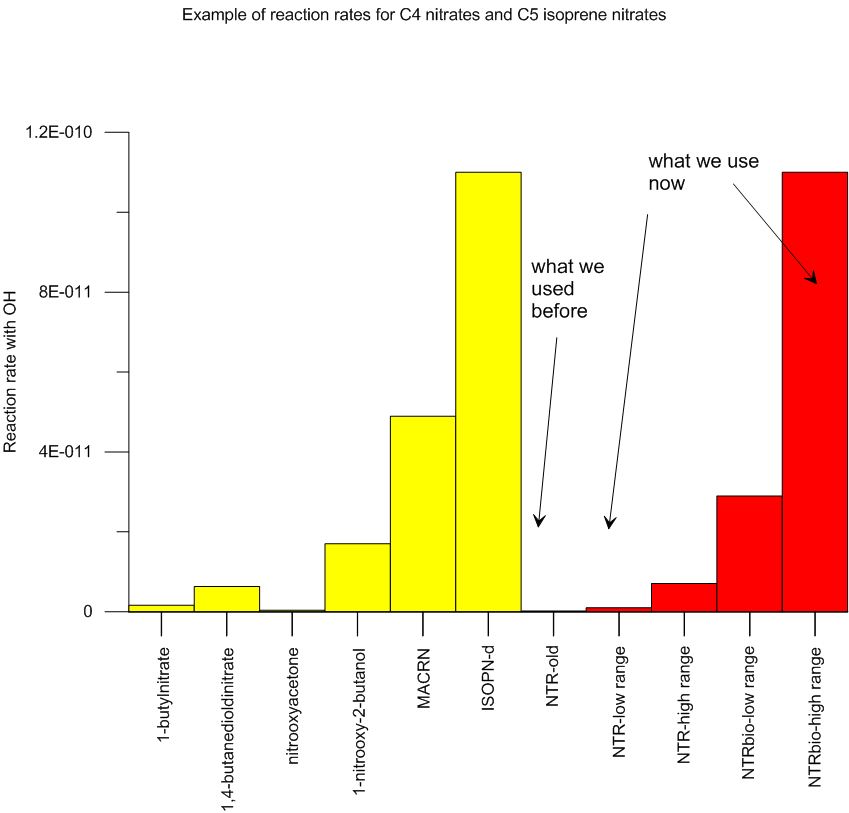 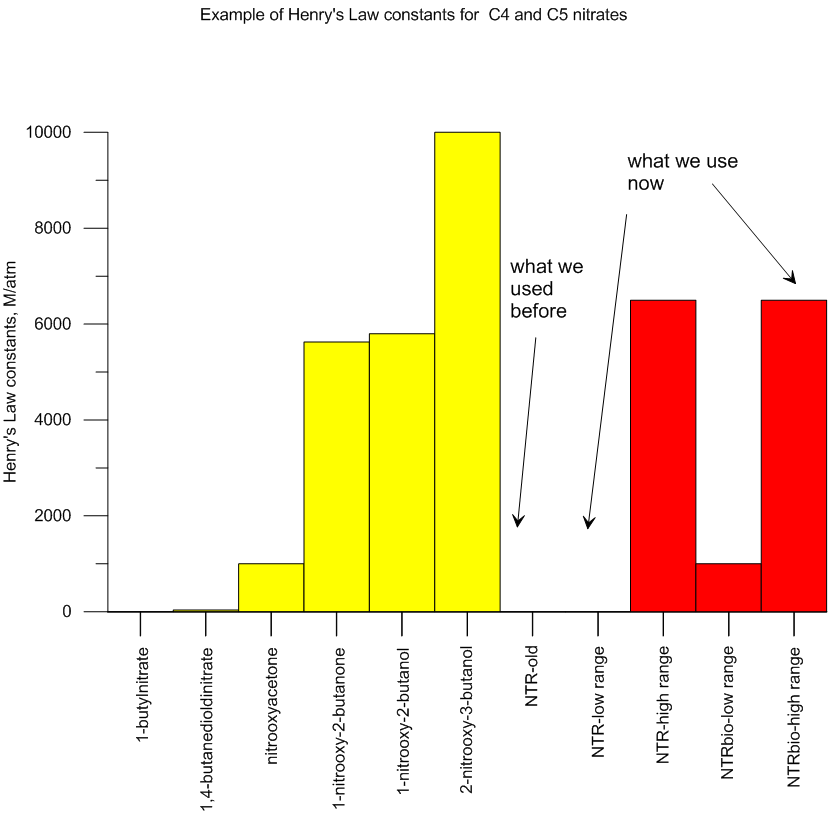 New Approach in CMAQ
*** See Deborah Luecken’s poster for details
CMAQ Run summary
CMAQ model Configuration
CMAQ v5.0.2
New BEIS algorithm
Bidirectional NH3
CB05 (base and new (E7))
Enhanced O3 dep due to ocean iodide
GEOS-Chem boundary conditions
Met
WRF v3.4
KF Trigger
PX LSM
ACM2
Difference in Concentration
Difference (new - base) in monthly average concentration of total organic alkyl nitrates in the atmosphere between new scheme and base scheme.
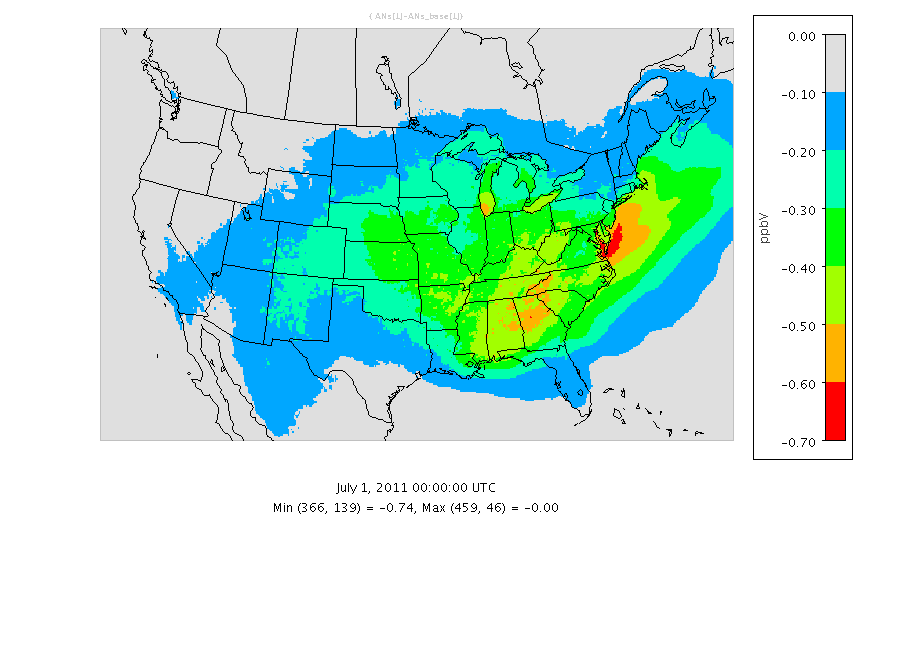 Difference in Wet Deposition
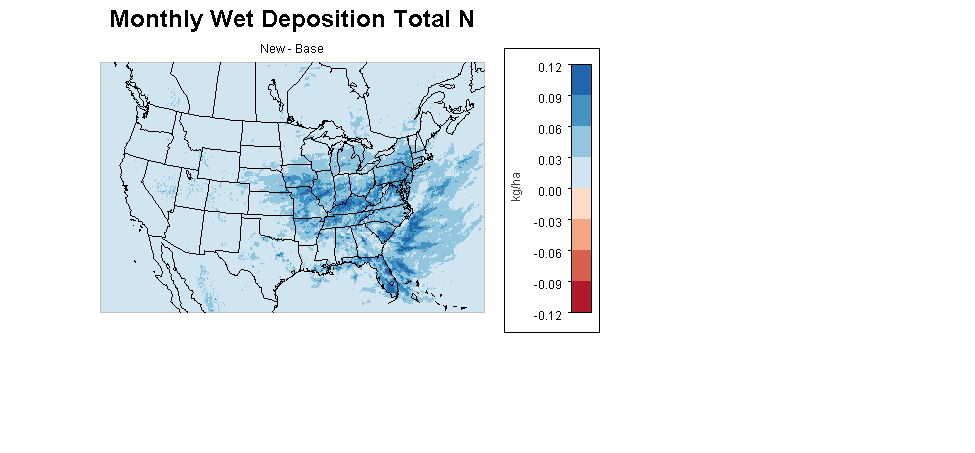 New - Base
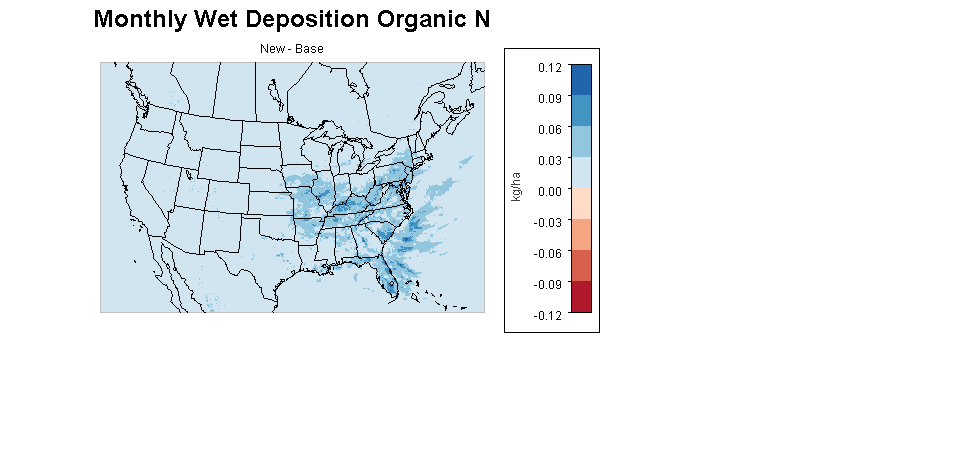 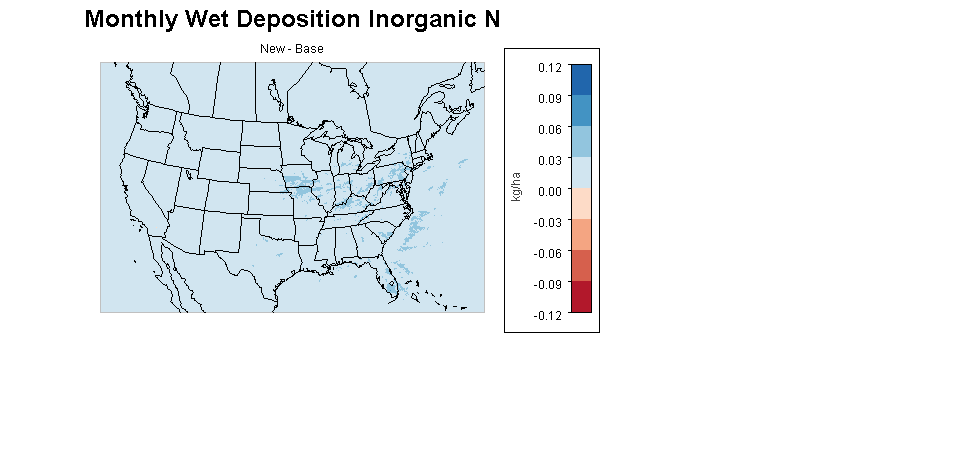 Difference in Dry Deposition
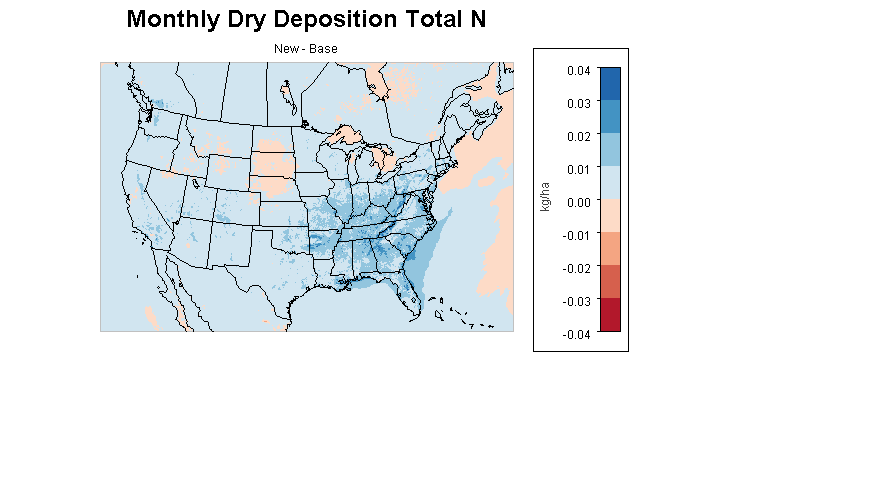 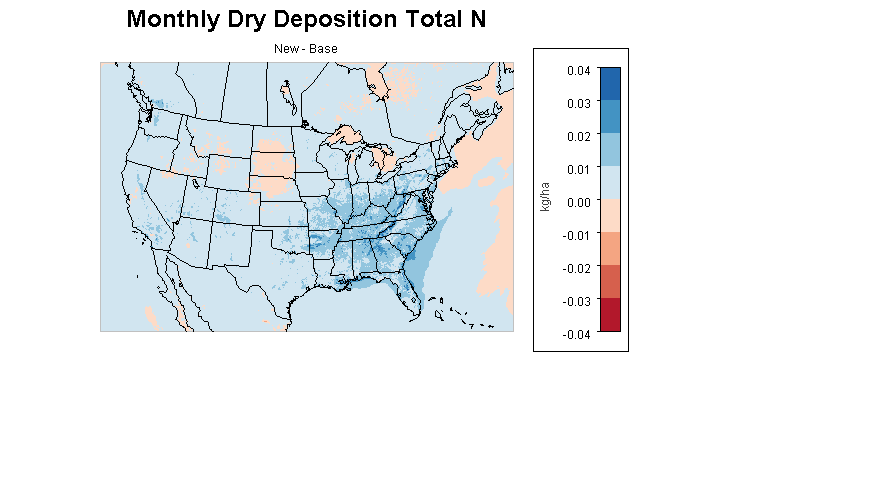 New - Base
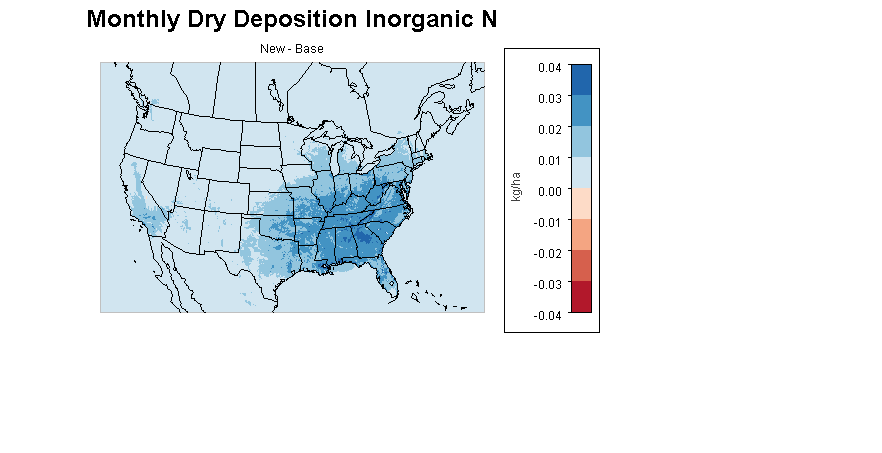 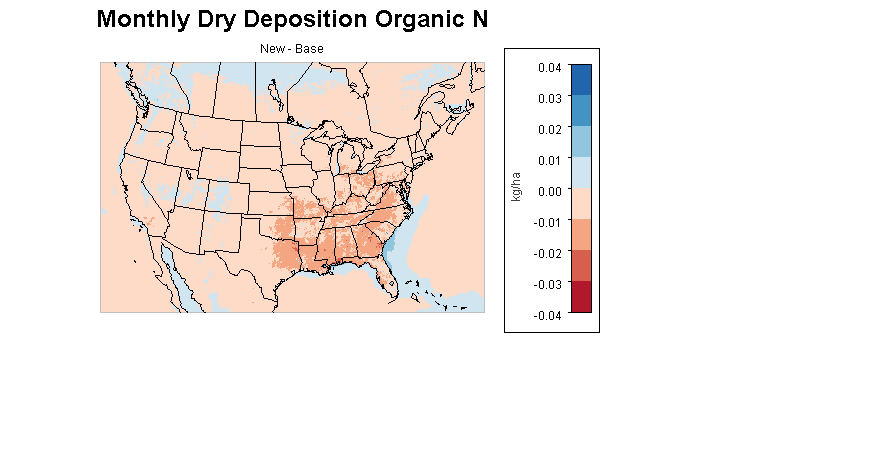 Comparisons w/ Measurements
Field studies
Bondville, IL wet deposition study
2010 study designed to explore feasibility of measuring wet deposition of bulk Organic N concentrations at NTN and AIRMoN sites
Wet only collector (no dry dep interference); not filtered (filter can introduce organics); refrigerated samples
Organic N by difference
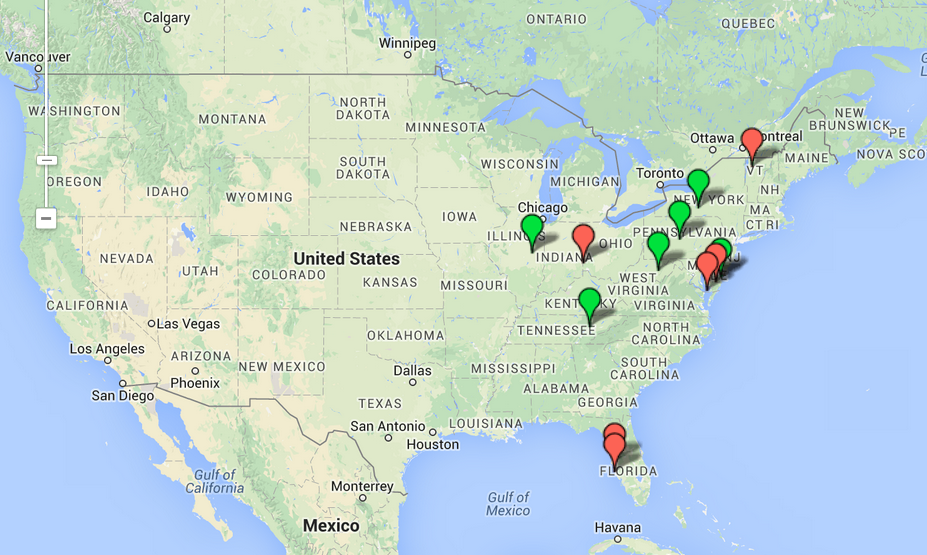 Bondville – Precipitation Chemistry
Comparisons w/ Measurements
Air Quality System (AQS) Sites
Ambient air quality monitoring information from EPA, state, local, and tribal agencies
5000 current monitors
AQS Concentrations - 2011
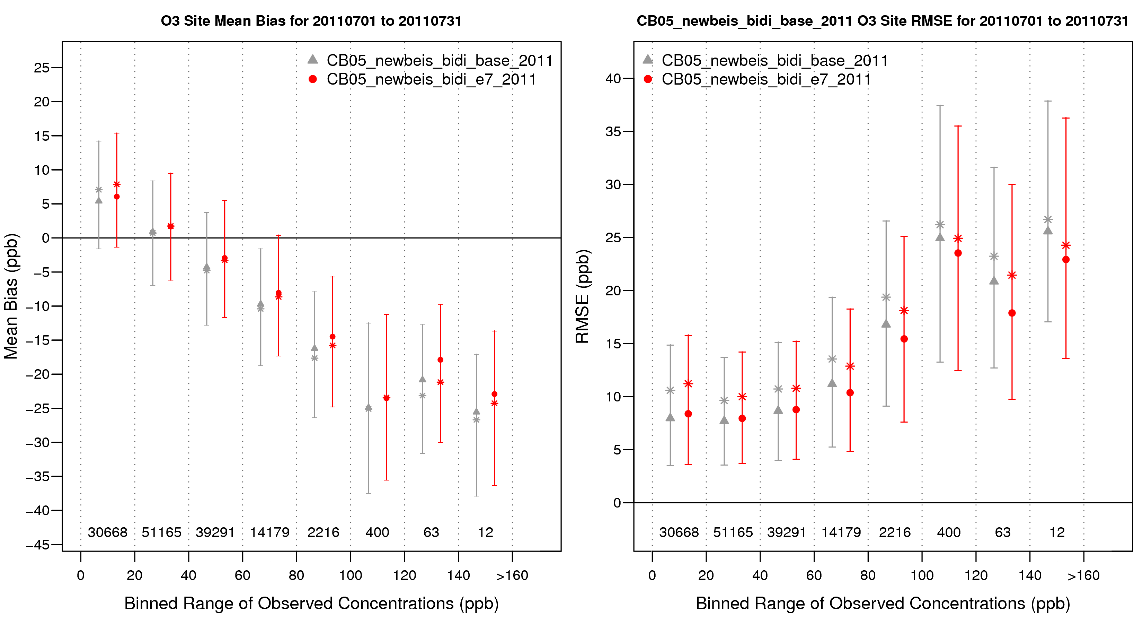 O3
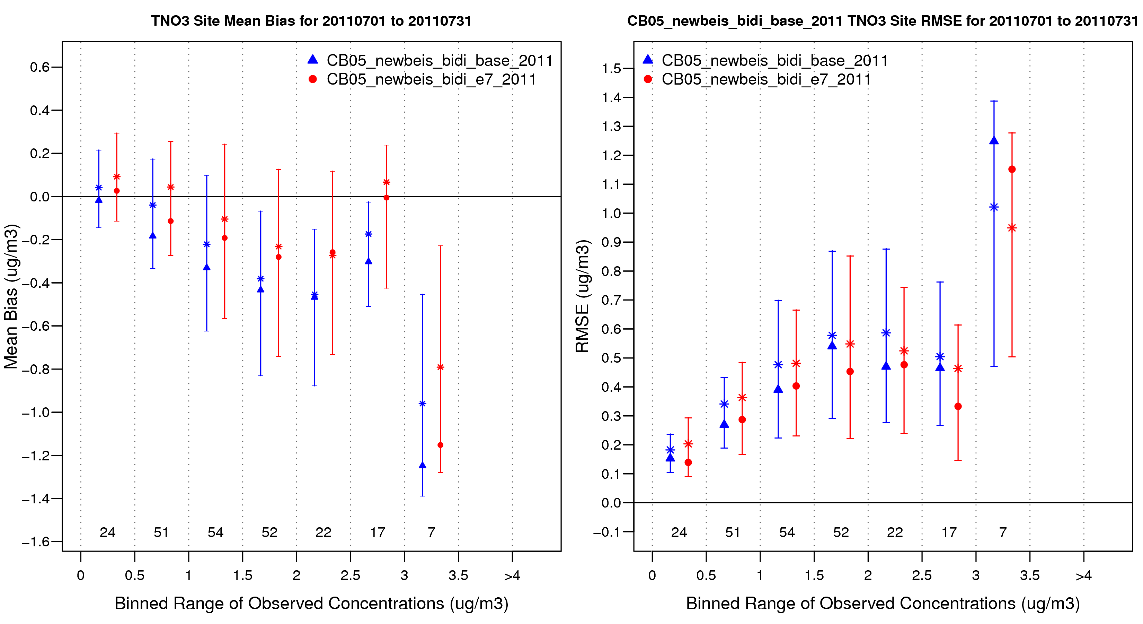 Total Nitrate
Comparisons w/ Measurements
Field studies
Deriving Information on Surface Conditions from Column and Vertically Resolved Observations Relevant to Air Quality. (DISCOVER-AQ) Baltimore, MD
2011 study combining satellite, airborne, and ground-based observations to study urban air pollution
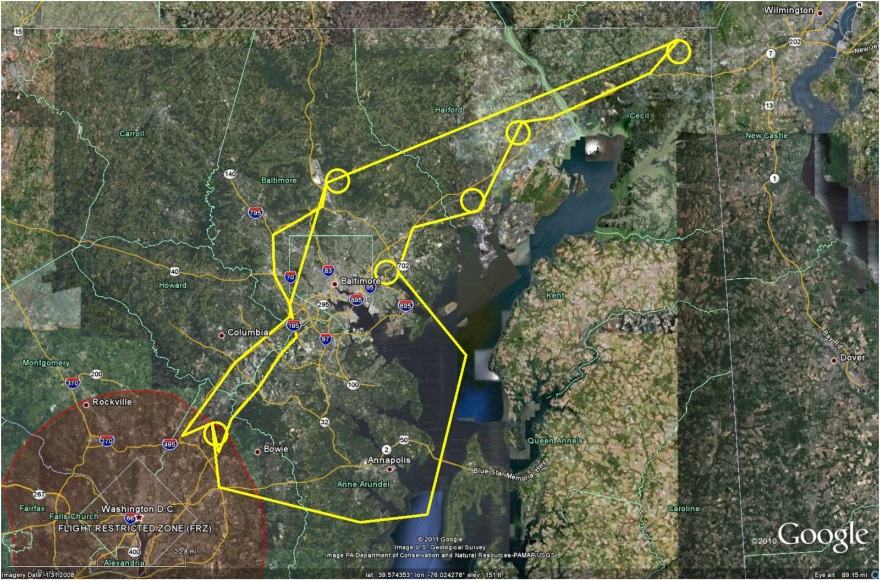 DISCOVER - AQ
ANs – Alkyl Nitrates
(NTRx)
Essex Site
PNs – Peroxyacyl Nitrates
(PAN, PANx,OPAN, MPAN)
Padonia Site
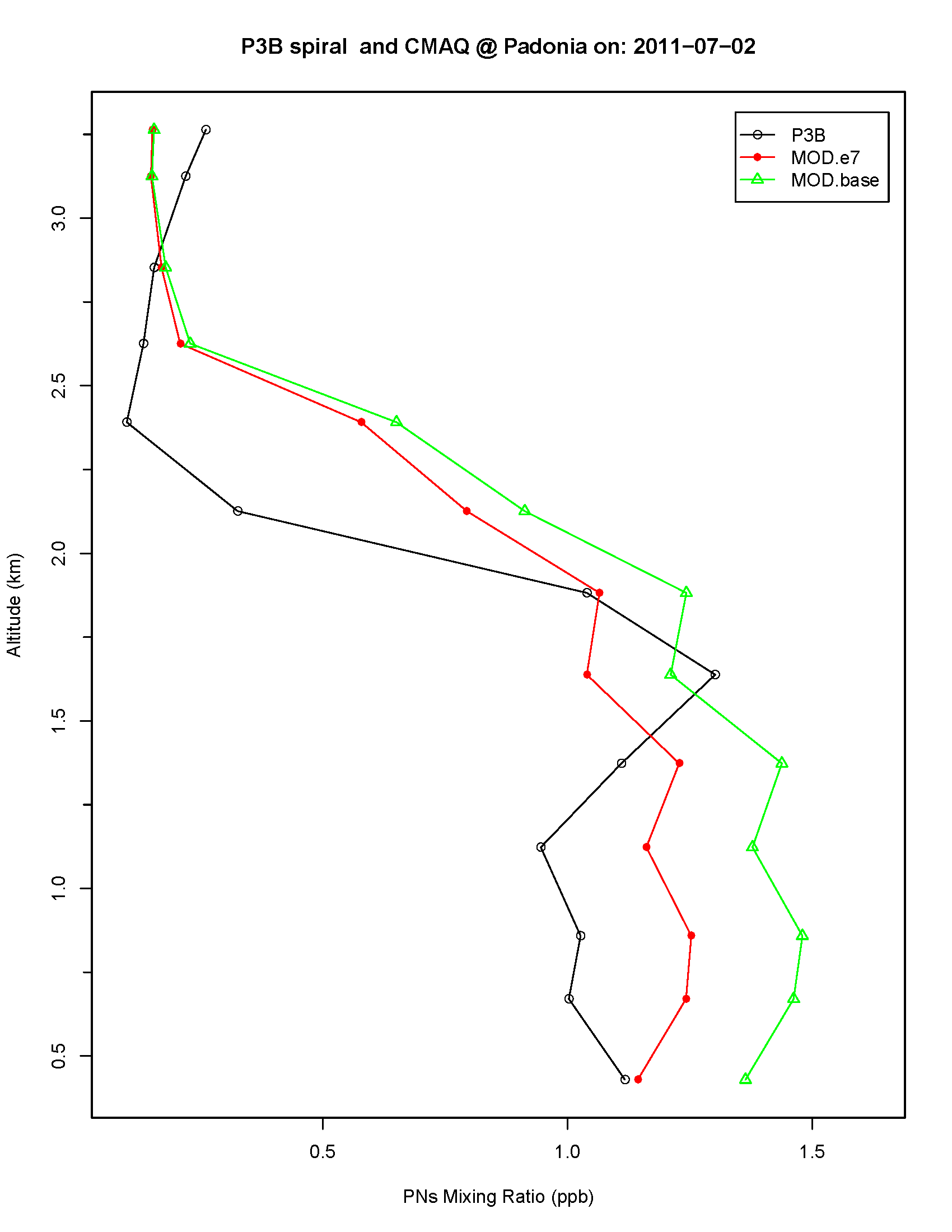 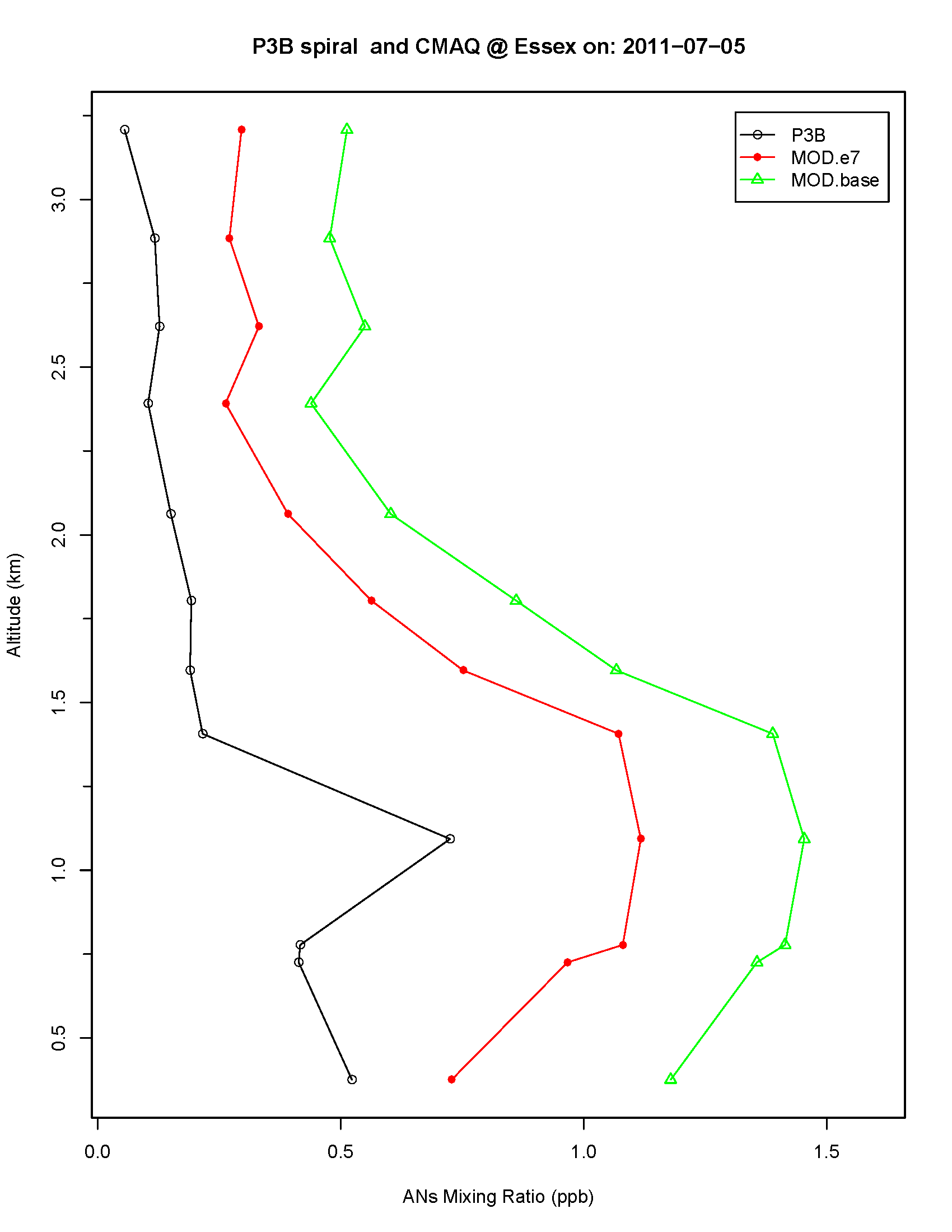 DISCOVER-AQ
ANs
PNs
NOy
HNO3
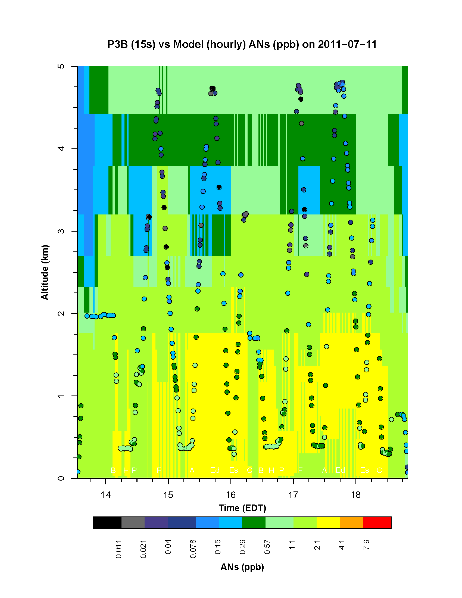 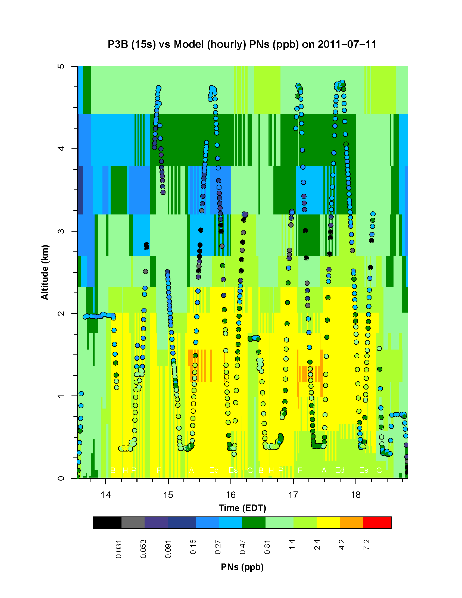 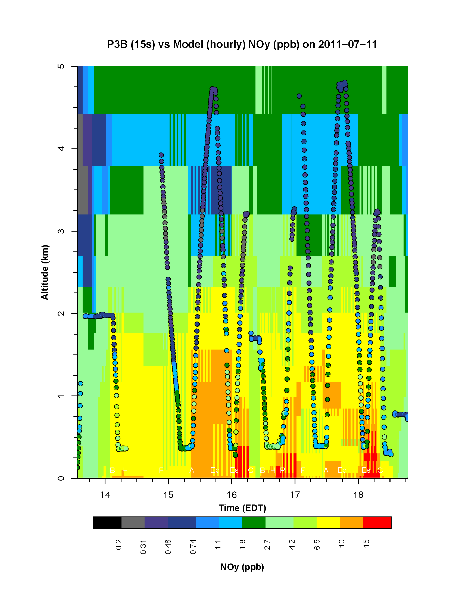 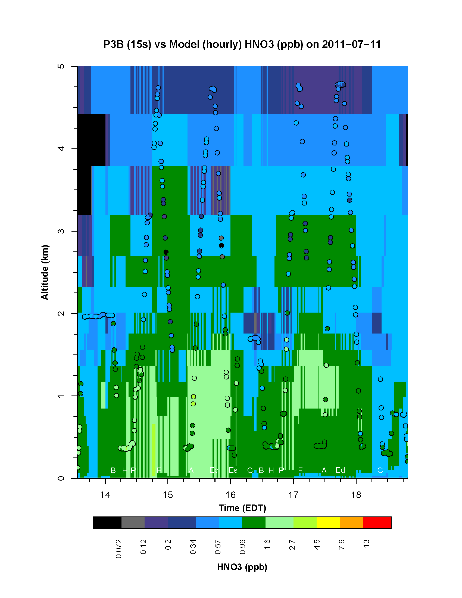 Base
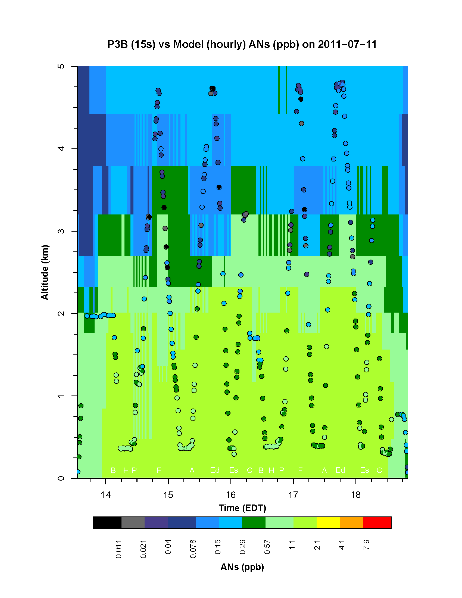 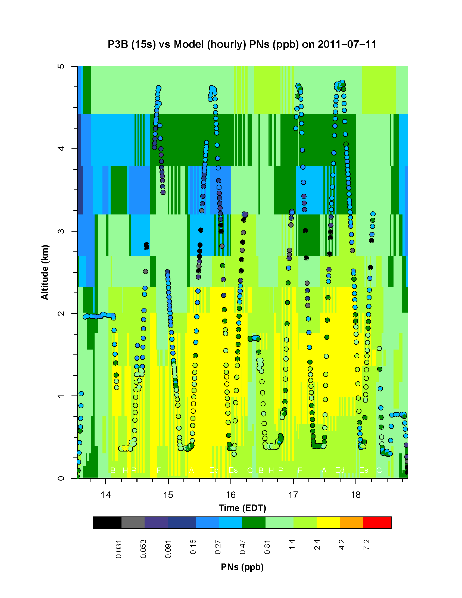 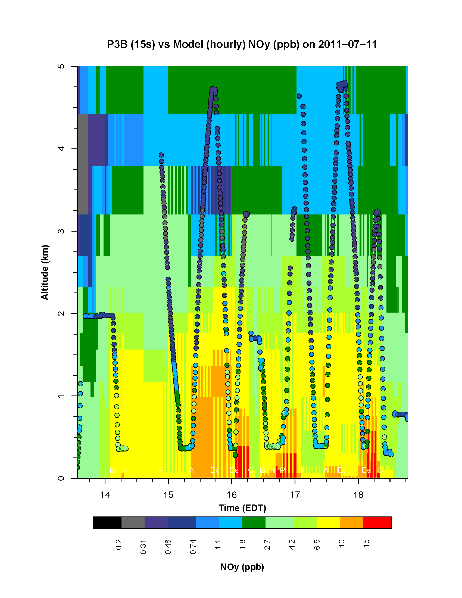 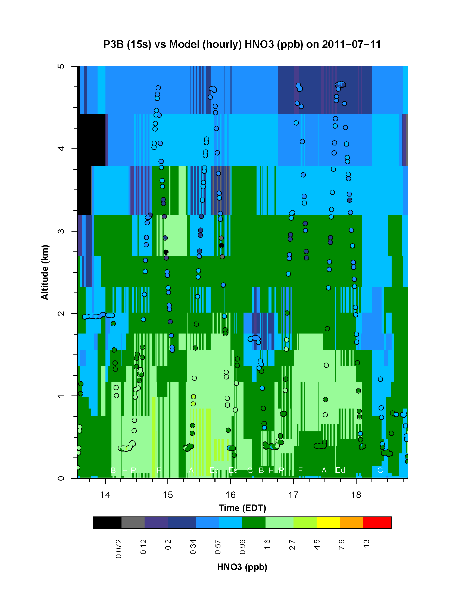 New (E7)
Comparisons w/ Measurements
Field studies
California Research at the Nexus of Air Quality and Climate Change (CALNEX) – Bakersfield, CA
2010 study combining satellite, aircraft, and ground-based observations to study atmospheric transport and chemistry and emissions inventories
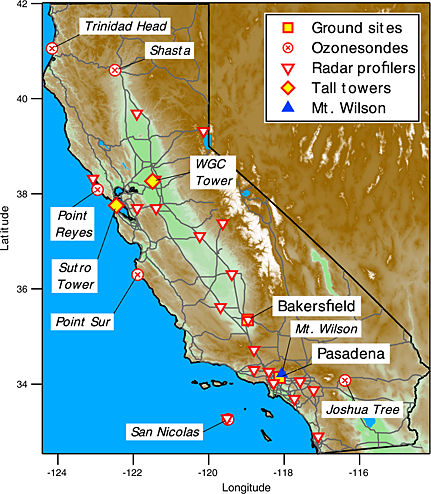 CALNEX
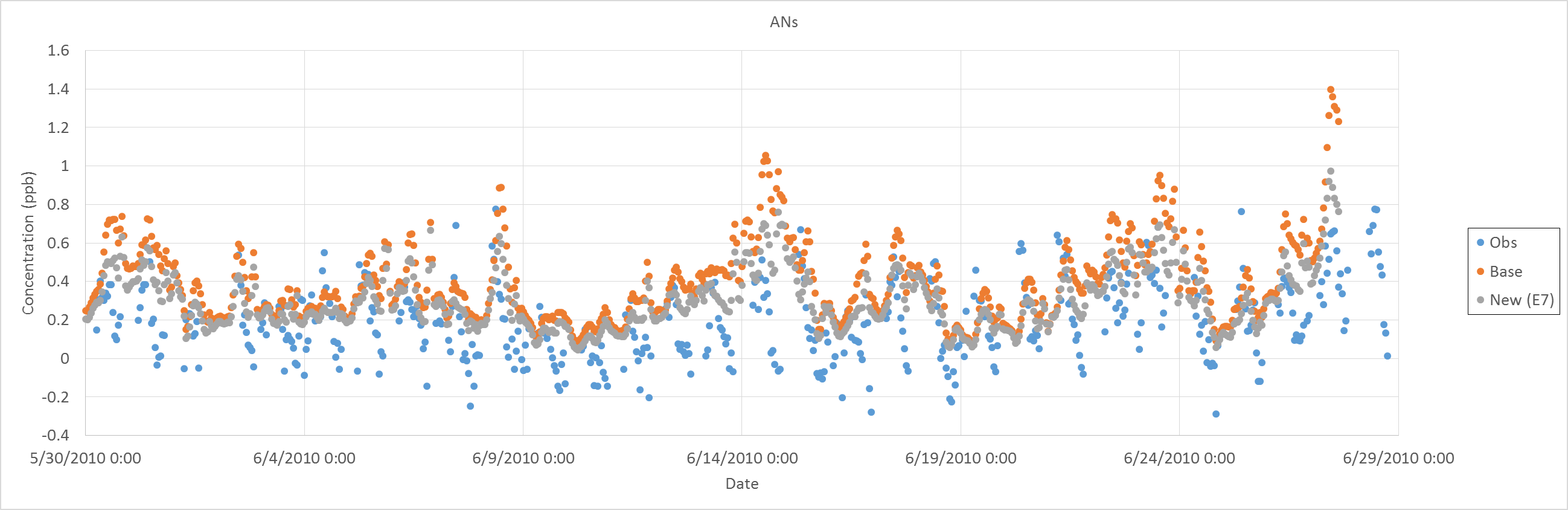 ANs
PNs
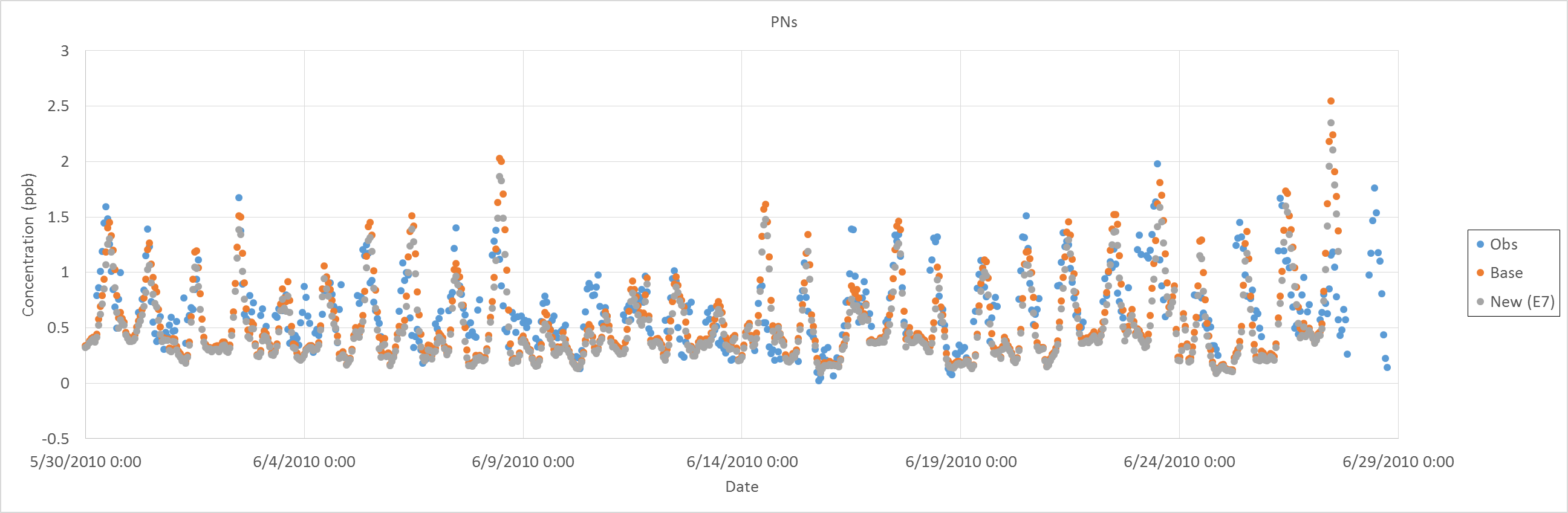 CALNEX
ANs
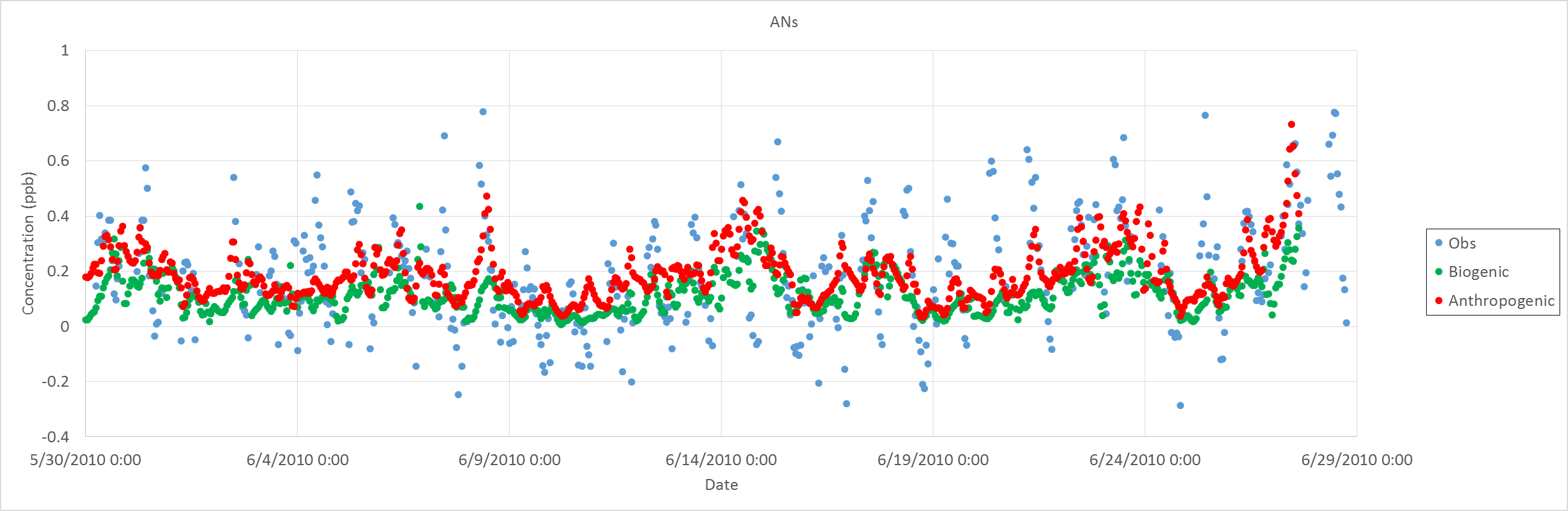 Summary
Understanding of chemistry and emissions of organic N is a rapidly growing field, but there is still much to learn and improve in the modeling
Organic N is an important component of the nitrogen budget, but has been historically underpredicted
Recent changes to the organic N treatment in CMAQ have resulted in improved model performance
Additional comparisons with measurements are needed
Future Work
Expand evaluation using other data sets
Begin working on model improvements for other organic N species
Amines – importance in OH reactivity
Chemical mechanism work
Expand the focus of chemical mechanisms beyond ozone/PM
Track more of the nitrogen species explicitly
Improve emissions characterizations to include nitrogen species other than HNO3 and NOx